ΣΥΜΠΡΑΞΗ
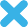 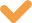 Συντονιστής
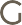 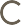 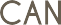 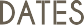 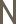 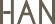 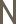 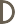 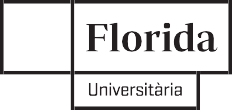 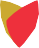 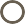 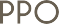 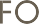 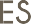 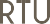 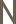 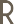 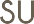 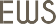 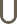 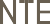 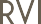 Erasmus+2023-1-ES01- KA220-VET-000153886
ﬂoridauniversitaria.es
Erasmus+ KA220-VET – Συμπράξεις  Συνεργασίας στην Επαγγελματική Εκπαίδευση και Κατάρτιση
Εταίροι του έργου
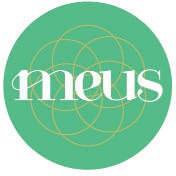 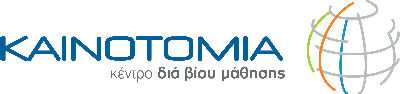 meuskills.eu
kainotomia.com.gr/en
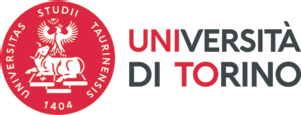 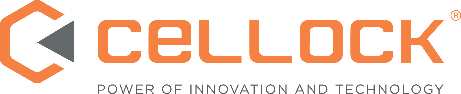 unito.it
cellock.com
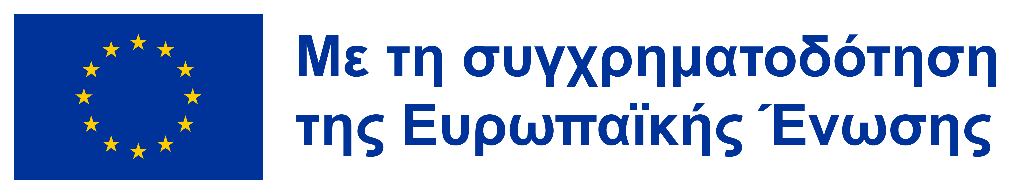 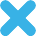 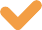 Με τη χρηματοδότηση της Ευρωπαϊκής Ένωσης. Οι απόψεις και οι γνώμες που διατυπώνονται εκφράζουν αποκλειστικά τις απόψεις των συντακτών και δεν αντιπροσωπεύουν κατ'ανάγκη τις απόψεις της Ευρωπαϊκής Ένωσης ή του Ευρωπαϊκού Εκτελεστικού Οργανισμού Εκπαίδευσης και Πολιτισμού (EACEA). Η Ευρωπαϊκή Ένωση και ο EACEA δεν μπορούν να θεωρηθούν υπεύθυνοι για τις εκφραζόμενες απόψεις.


WEB
www.hire-project.eu 
FACEBOOK
https://www.facebook.com/erasmusplus.hireproject
LINKEDIN
https://www.linkedin.com/company/erasmusplus-hire-project
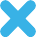 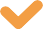 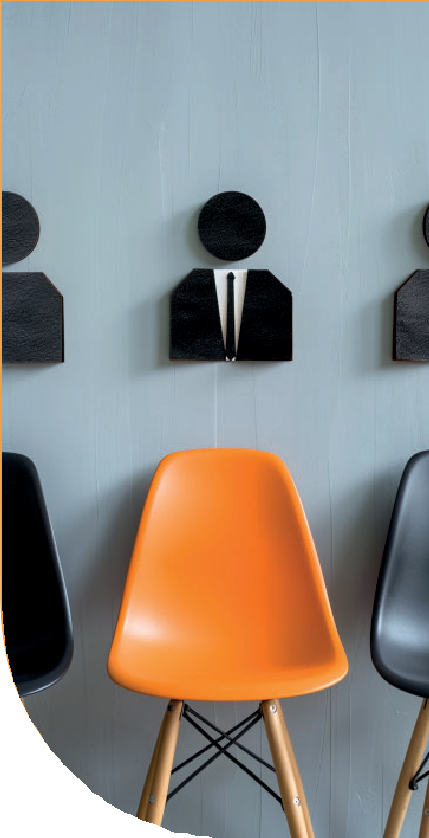 ΠΟΙΟΣ ΕΙΝΑΙ Ο ΣΤΟΧΟΣ ΤΟΥ ΕΡΓΟΥ;
ΤΙ ΦΕΡΝΕΙ ΤΟ ΕΡΓΟ ΣΤΗΝ ΕΕΚ;
Προς εκπαιδευτές/κέντρα ΕΕΚ:
Περιεκτικό και διαδραστικό εκπαιδευτικό υλικό για προετοιμασία συνέντευξης.
Υλικό για τη βελτίωση των διαπροσωπικών δεξιοτήτων που απαιτούνται για να περάσει επιτυχώς μια συνέντευξη.
Ένα εργαλείο προσομοίωσης συνέντευξης για τους εκπαιδευομένους τους, που παρακολουθεί την πρόοδό τους με εξατομικευμένη ανατροφοδότηση.
Αρκετές μελέτες δείχνουν ότι οι εκπαιδευόμενοι ΕΕΚ υποφέρουν από υψηλό στρες και άγχος όταν αντιμετωπίζουν τις πρώτες τους συνεντεύξεις για απόκτηση εργασίας.
Το έργο HIRE στοχεύει να βοηθήσει τους εκπαιδευόμενους ΕΕΚ να αντιμετωπίσουν με επιτυχία τις συνεντεύξεις μέσω ενός εκπαιδευτικού πακέτου προετοιμασίας συνέντευξης και εμπειριών προσομοίωσης μέσω μιας εφαρμογής με τη χρήση τεχνητής νοημοσύνης.
ΣΕ ΠΟΙΟΥΣ ΑΠΕΥΘΥΝΕΤΑΙ;
Πάροχοι/εκπαιδευτές ΕΕΚ, κέντρα ΕΕΚ και σύμβουλοι σταδιοδρομίας και μέντορες.

Εκπαιδευόμενοι ΕΕΚ, ιδιαίτερα μακροχρόνια άνεργοι, εκπαιδευόμενοι γεωγραφικά αποκλεισμένοι και NEET.
Προς εκπαιδευόμενους:
Ένας εικονικός συνεντευκτής - avatar - με τον οποίο μπορούν να εξασκηθούν, να αυτοστοχαστούν και να εξοικειωθούν με μια πραγματικής συνέντευξης
Λιγότερο άγχος, νευρικότητα και άλλα συναισθήματα που συνήθως αντιμετωπίζουν οι υποψήφιοι κατά τη διάρκεια των συνεντεύξεων για δουλειά.
Διάρκεια Έργου: 24 μήνες
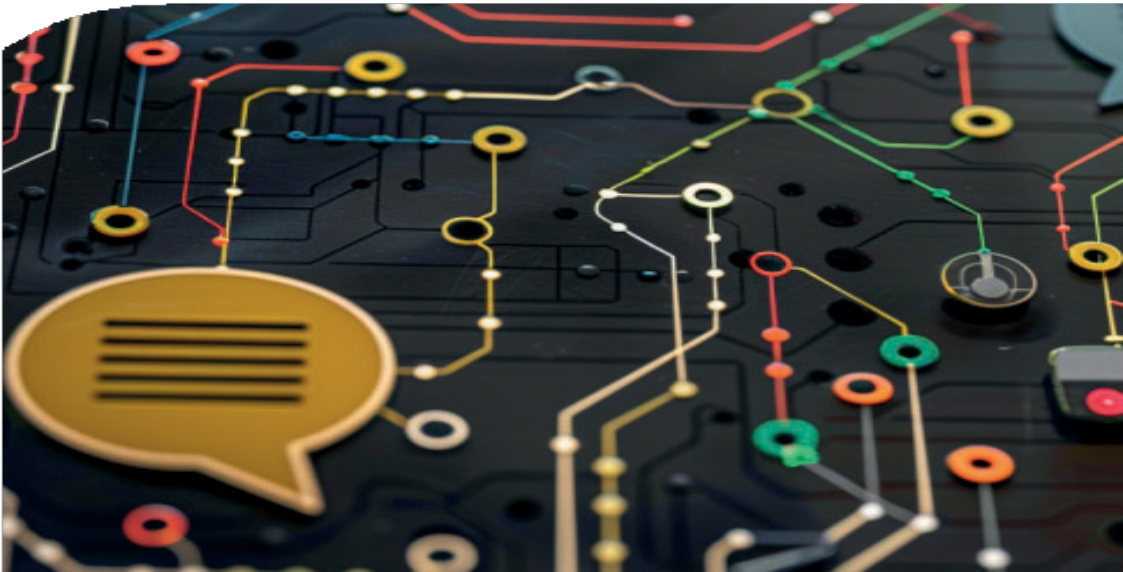 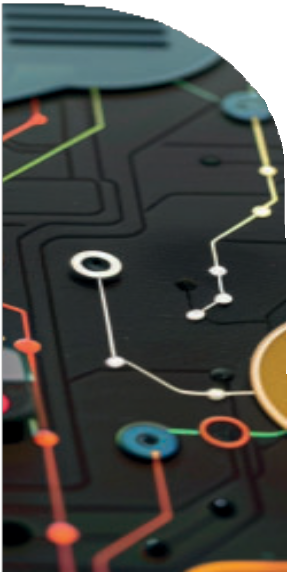 01.11.2023
31.10.2025
ΑΠΟΤΕΛΕΣΜΑΤΑ
Υλικό προετοιμασίας συνέντευξης: Ένα σύνολο εργαλείων κατάρτισης για εκπαιδευτές και εκπαιδευόμενους ΕΕΚ ως προπαρασκευαστικό υλικό για μια συνέντευξη.
Εφαρμογή AI για προετοιμασία συνέντευξης: Χρησιμοποιώντας την Τεχνητή Νοημοσύνη σε μια πραγματική διαδικασία συνέντευξης, η εφαρμογή θα βοηθήσει τους εκπαιδευόμενους/υποψήφιους να αποκτήσουν εμπειρία και να εξοικειωθούν με την πρώτη φάση της διαδικασίας συνέντευξης.